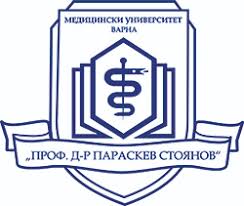 Анализ на резултатите от анкета за проучване на мнението на работодатели и потребители на кадри за подготовката на студенти от специалност „Медицина“ в Медицински университет „Проф. д-р Параскев Стоянов“ – Варна  
2017-2018
В анонимното анкетно проучване са участвали представители на:
Как бихте оценили качествата на възпитаниците на МУ-Варна?
В сравнение с други висши медицински училища, как оценявате академичната подготовка на студентите-медици от МУ-Варна?